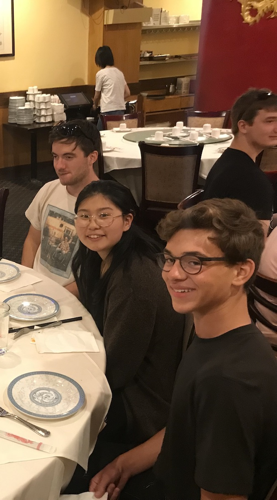 Mary Liu
EEG Data Ingestion
Temple University Hospital EEG Corpus
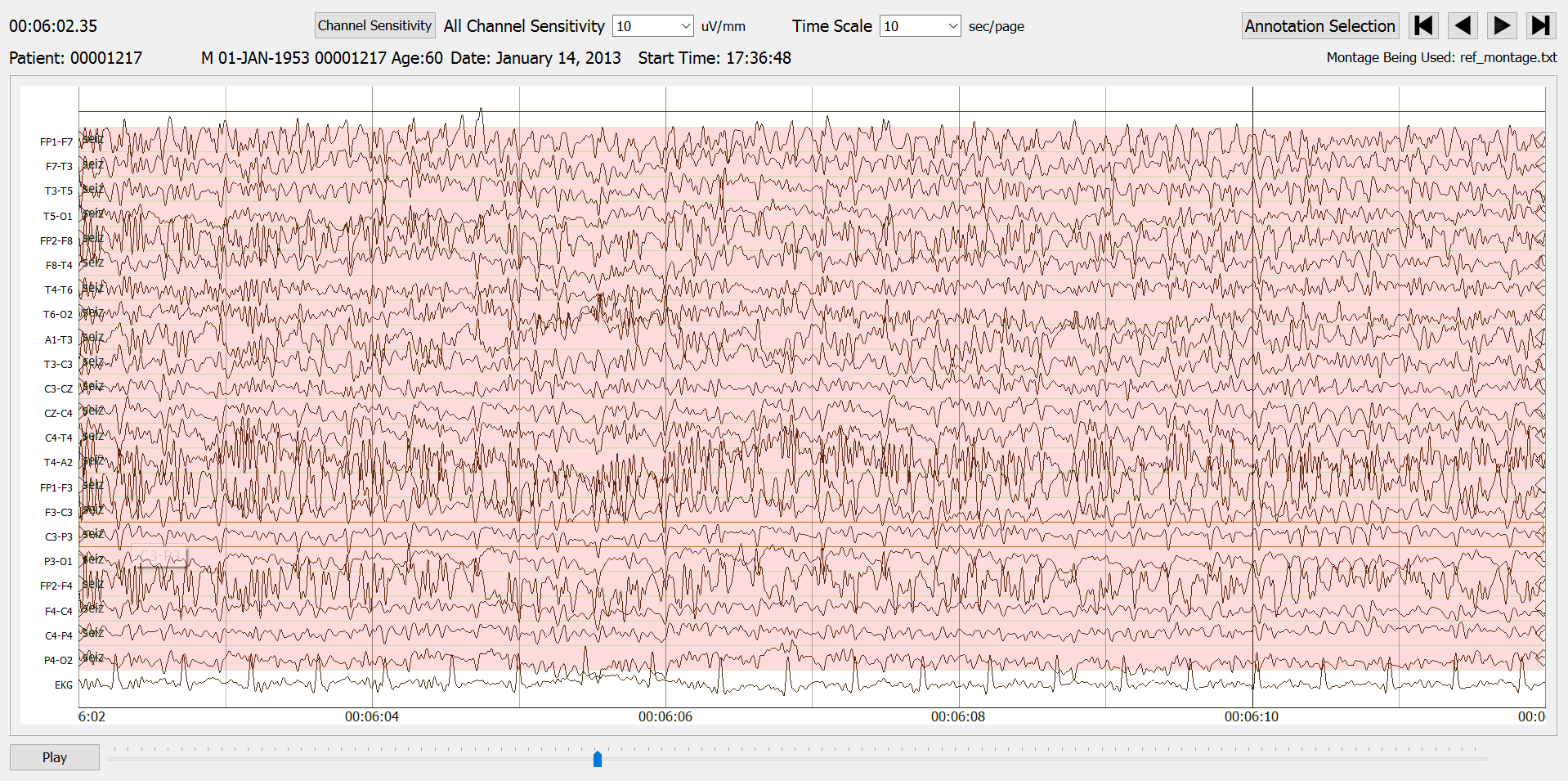 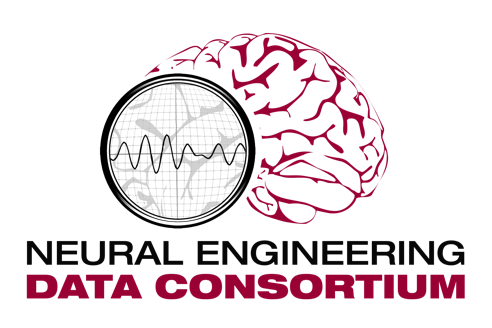 December 2018